SIP/2012/ASBU/Nairobi-WP/24G
Aviation System Block UpgradesModule N° B0-102 Increased Effectiveness of Ground-Based Safety Nets
Workshop on preparations for ANConf/12 − ASBU methodology
(Nairobi, 13-17 August 2012)
Module N° B0-102: Increased Effectiveness of Ground-Based Safety Nets
ICAP SIP 2012-ASBU Methodology
2
Module N° B0-102 Baseline
None
ICAP SIP 2012-ASBU Methodology
3
Module N° B0-102 – Change Brought by the Module
Element 1  Short Term Conflict Alert (STCA)
preventing collision between aircraft by generating an alert of a potential or actual infringement of separation minima
Element 2  Area Proximity Warning (APW)
Warn the controller about unauthorised penetration of an airspace volume by generating an alert of a potential or actual
Element 3  Minimum Safe Altitude Warning (MSAW)
Warn the controller about risk of controlled flight into terrain accidents by generating  an alert of aircraft proximity to terrain or obstacles.
ICAP SIP 2012-ASBU Methodology
4
Module N° B0-102 – Intended Performance Operational Improvement
ICAP SIP 2012-ASBU Methodology
5
Module N° B0-102 – Necessary Procedures (Air & Ground)
The relevant PANS-ATM (Doc 4444) provisions exist.
ICAP SIP 2012-ASBU Methodology
6
Module N° B0-102 – Necessary System Capability
Avionics
Aircraft should support cooperative surveillance using existing technology such as Mode C/S transponder or ADS-B Out. 

Ground Systems
Surveillance services must be equipped with Short Term Conflict Alert, Area Proximity Warnings and Minimum Safe Altitude Warnings
ICAP SIP 2012-ASBU Methodology
7
Module N° B0-102 – Training and Qualification Requirements
Controllers must receive specific ground-based safety nets training and be assessed as competent for the use of the relevant ground-based safety nets and recovery techniques.
ICAP SIP 2012-ASBU Methodology
8
Module N° B0-102 – Regulatory/standardization needs and Approval Plan (Air & Ground)
Nil
ICAP SIP 2012-ASBU Methodology
9
Module N° B0-102 – Reference Documents
Standards
EUROCONTROL Specifications for STCA, APW, MSAW and APM, available at http://www.eurocontrol.int/safety-nets 
Procedures
PANS-ATM (Doc 4444), section 15.7.2 and 15.7.4 
Guidance Material
EUROCONTROL Guidance Material for STCA, APW, MSAW and APM, available at http://www.eurocontrol.int/safety-nets 
Approval Documents- Nil
ICAP SIP 2012-ASBU Methodology
10
Module N° B0-102 Implementation                   - Benefits and Elements
Increased Effectiveness of Ground-Based Safety Nets
Elements
- Short Term Conflict Alert (STCA)
- Area Proximity Warning (APW)
- Minimum Safe Altitude Warning (MSAW)

To be reflected in ANRF
ICAO SIP 2012-ASBU WORKSHOP
11
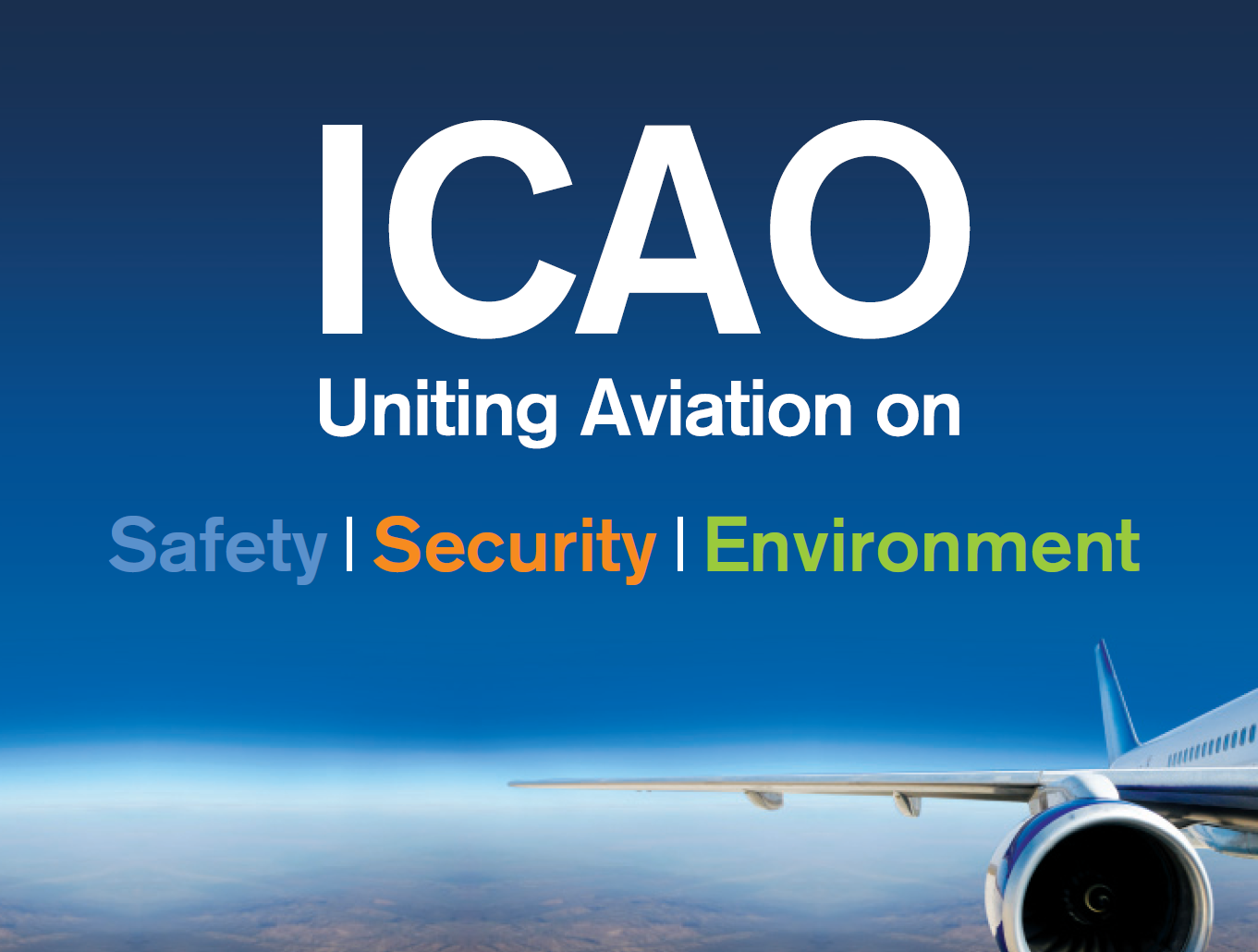 ICAP SIP 2012-ASBU Methodology
12